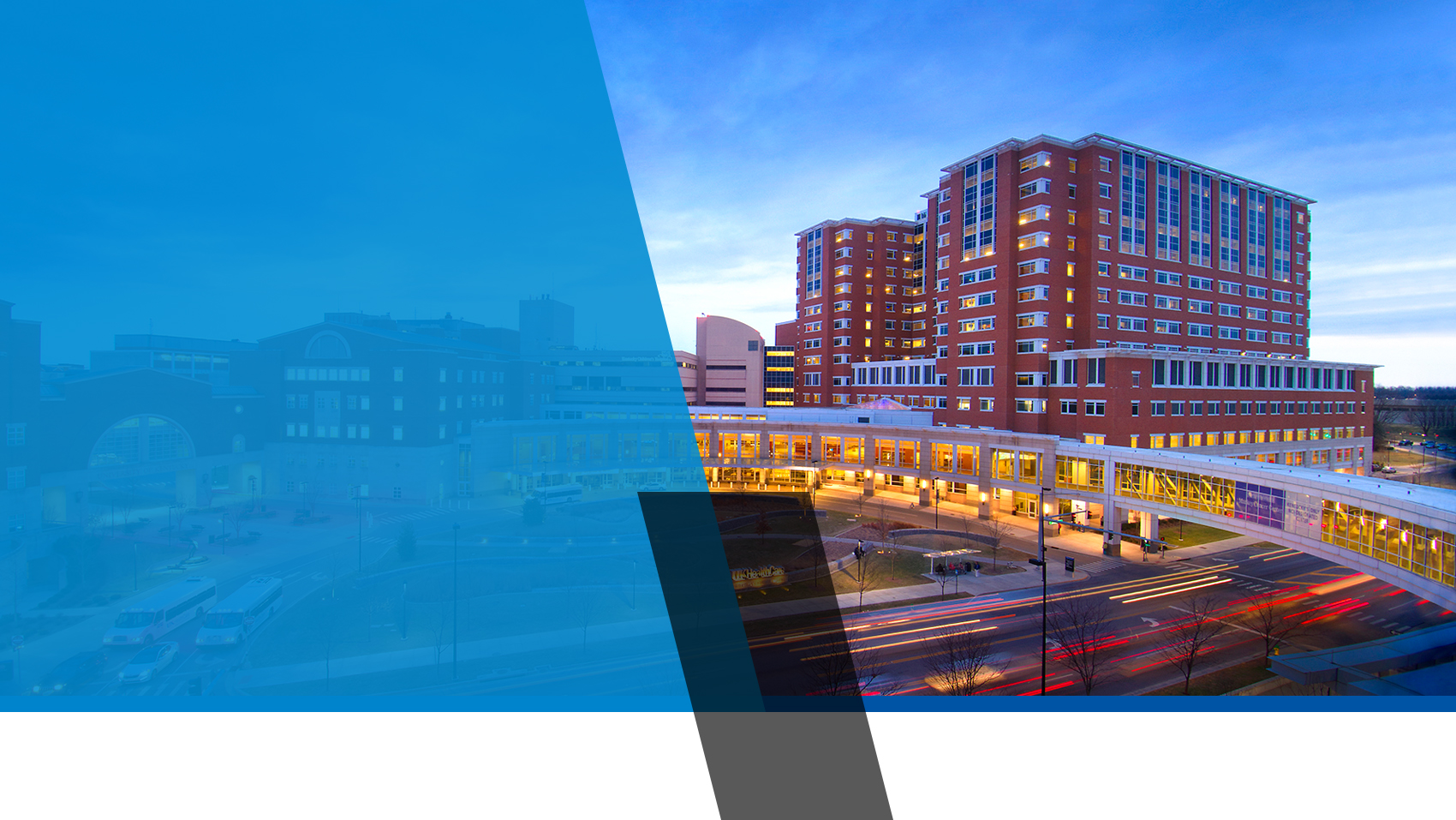 04.28.16
BUILDING
PROVIDER RELATIONSHIPS
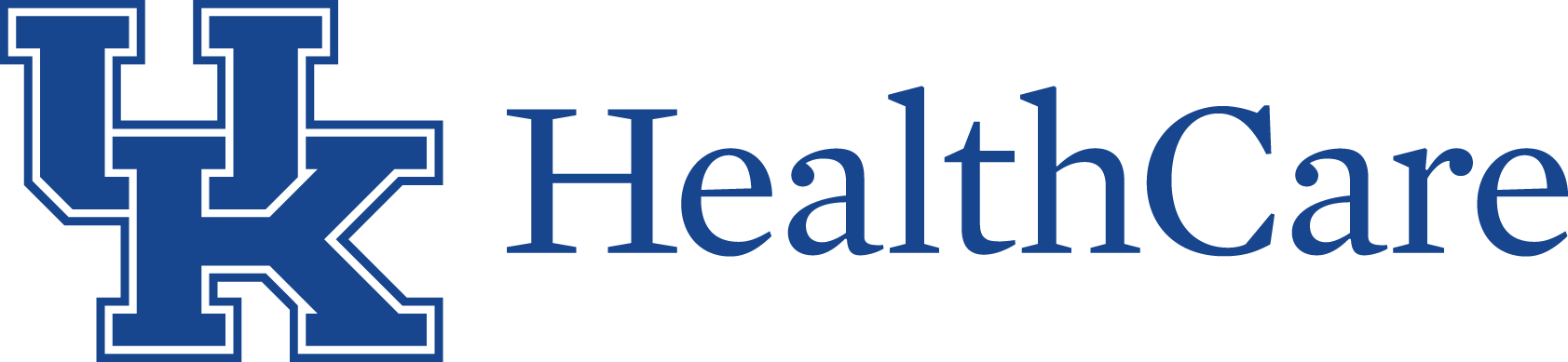 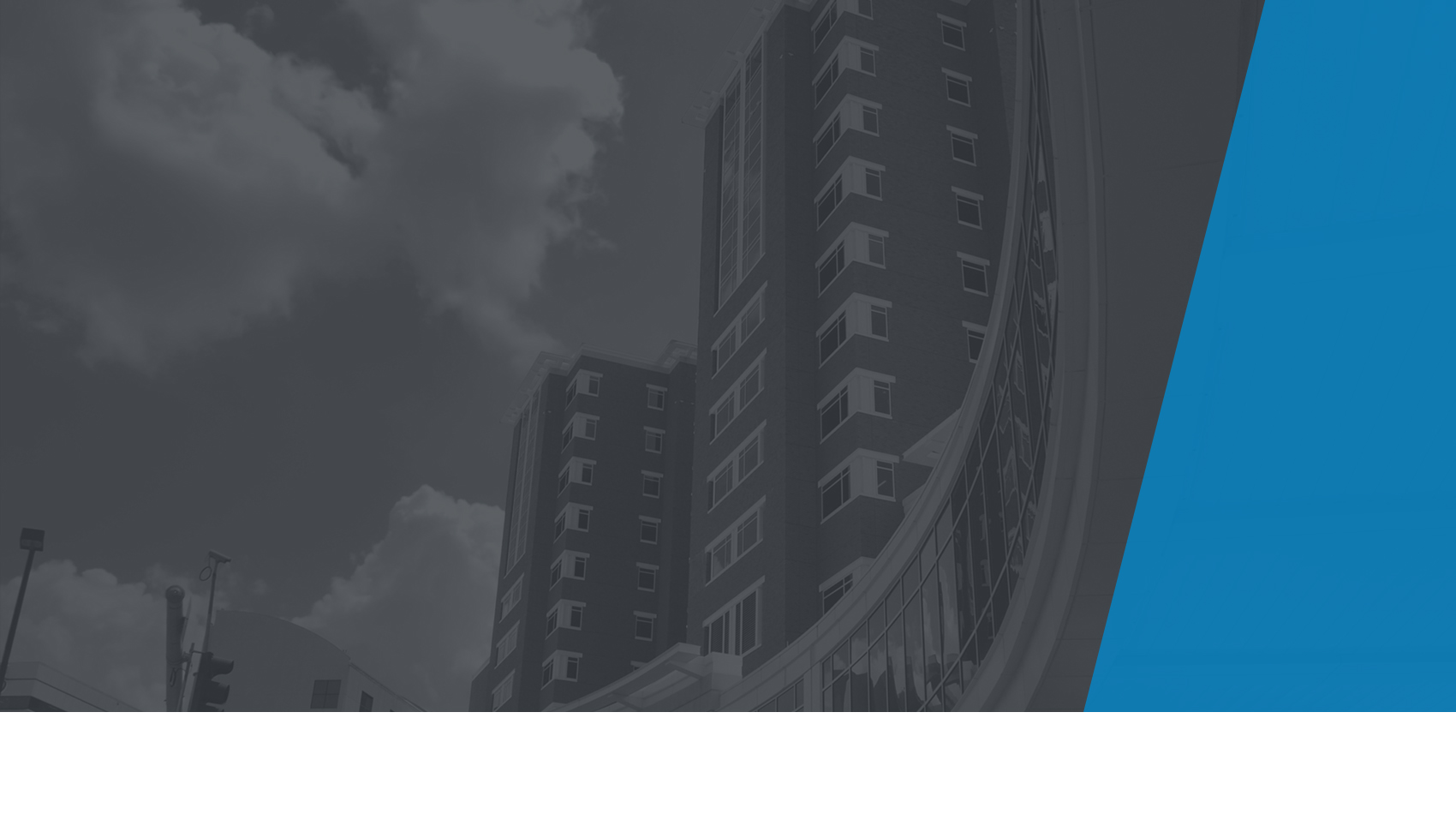 SUMMARY
How to build provider relationships
How to learn what providers want
Engaging others to assist you
Measuring Success – Examples
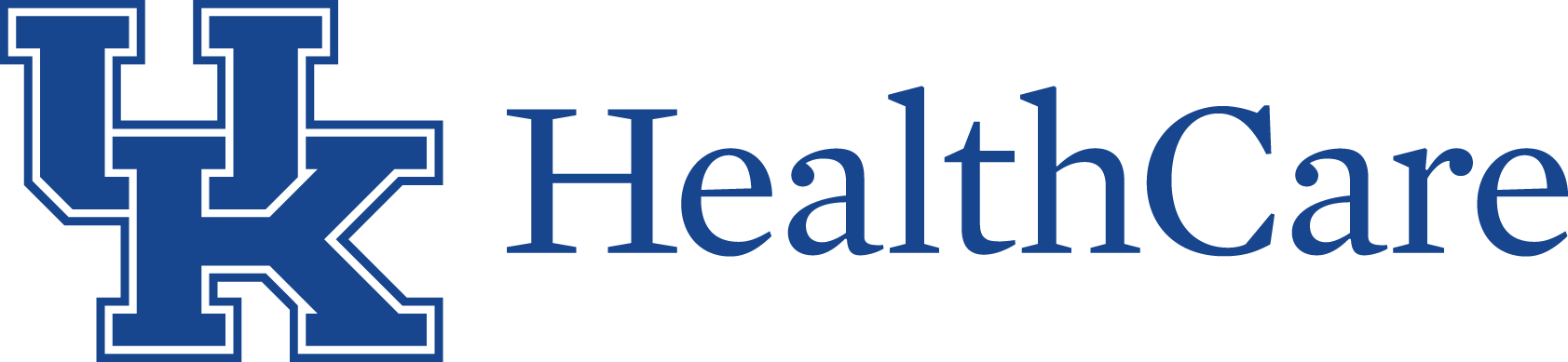 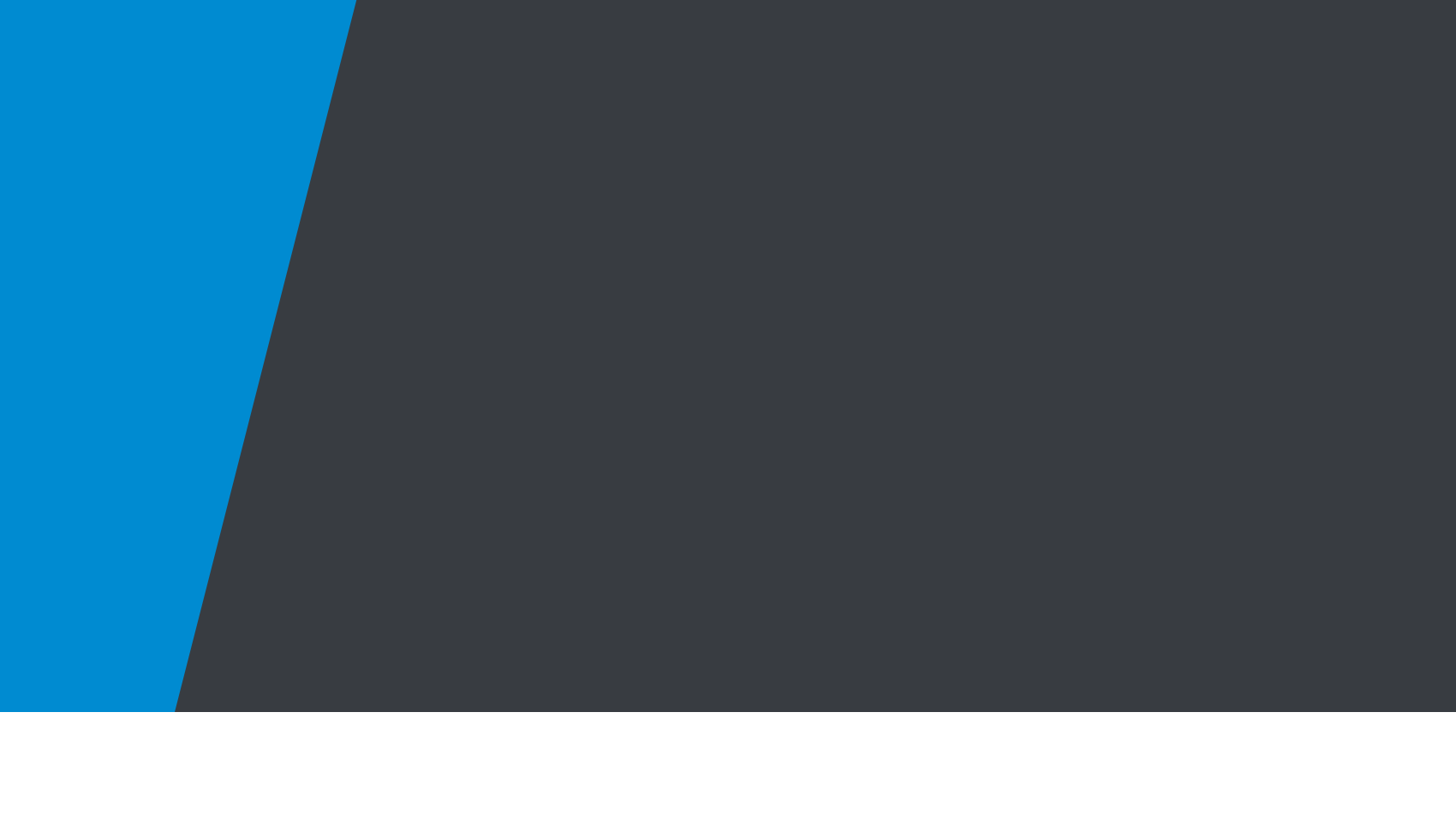 BUILDING BLOCKS
Leadership 
Goals
Strengths/Weaknesses
Engagement 
Education 
Surveys
Examples
Toolkit
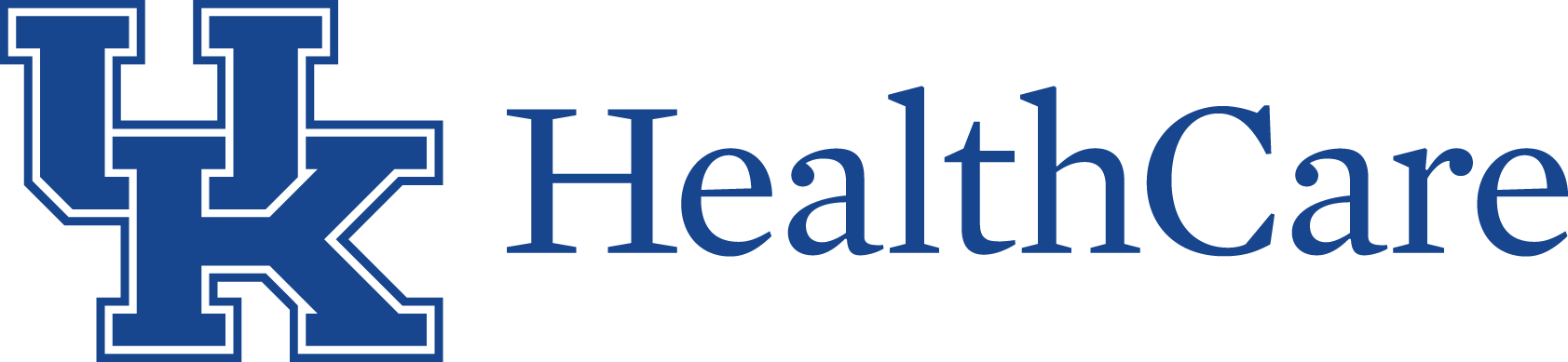 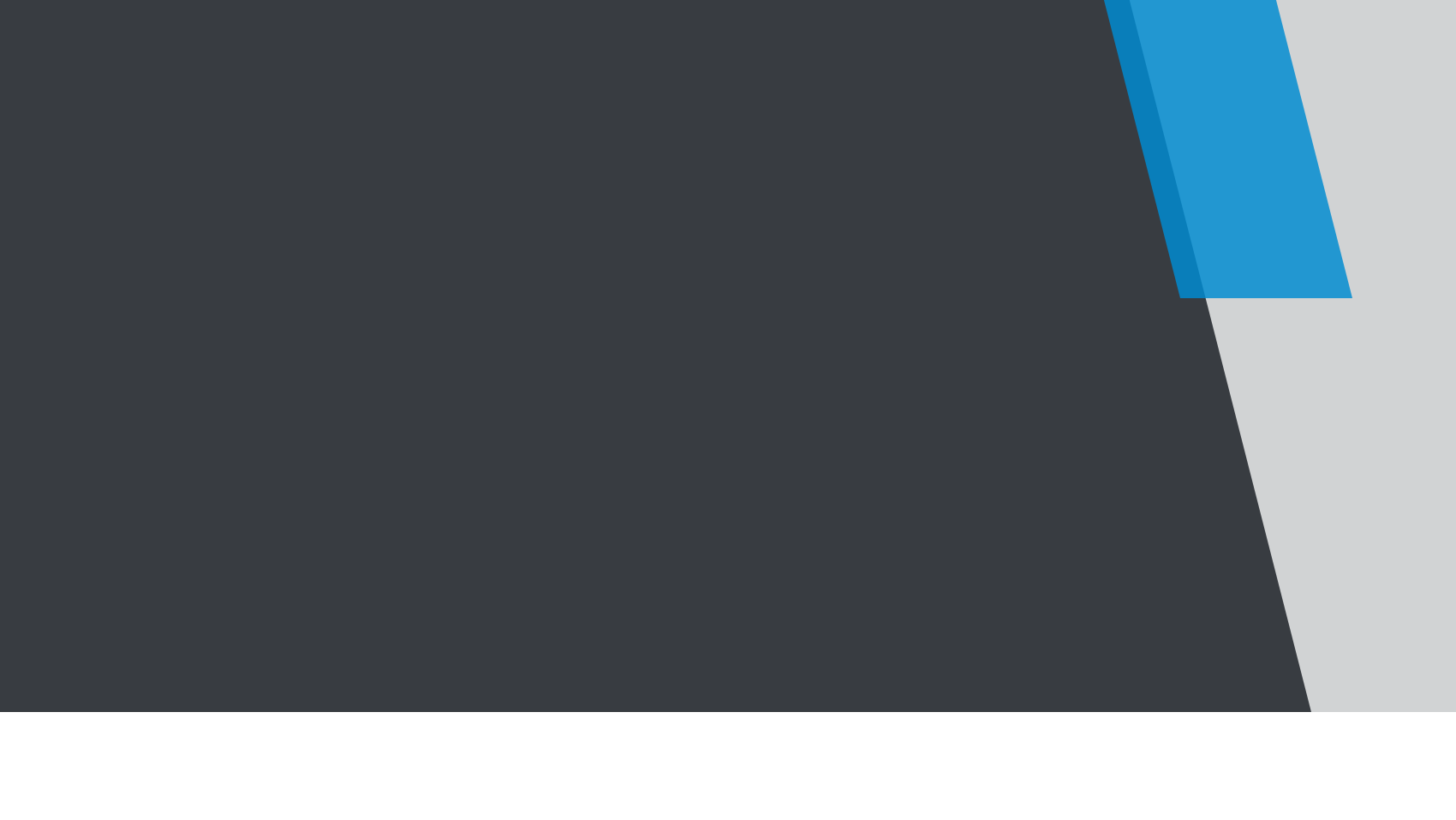 LEADERSHIP
Gaining support from health facility leaders and providers is key to building relationships
Identify goals
Set Timelines
Measuring Success
Follow up
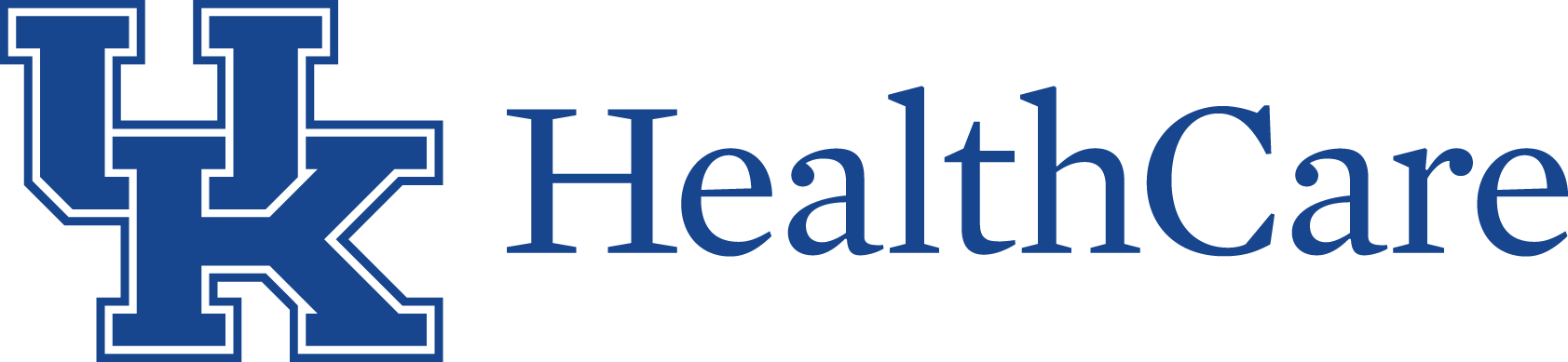 [Speaker Notes: The third option is a healthy medium between the first two text-only layouts.  Here you have a short summary or build up to the list that follows.  Instead of bullets this list uses color coordinating arrows that can be copied and applied to other slides if desired. (Right click the arrow, select copy. Then right click on the slide in which you want to place the arrow and select paste. The arrow will paste to the new slide in the same position it was in on the previous slide.)]
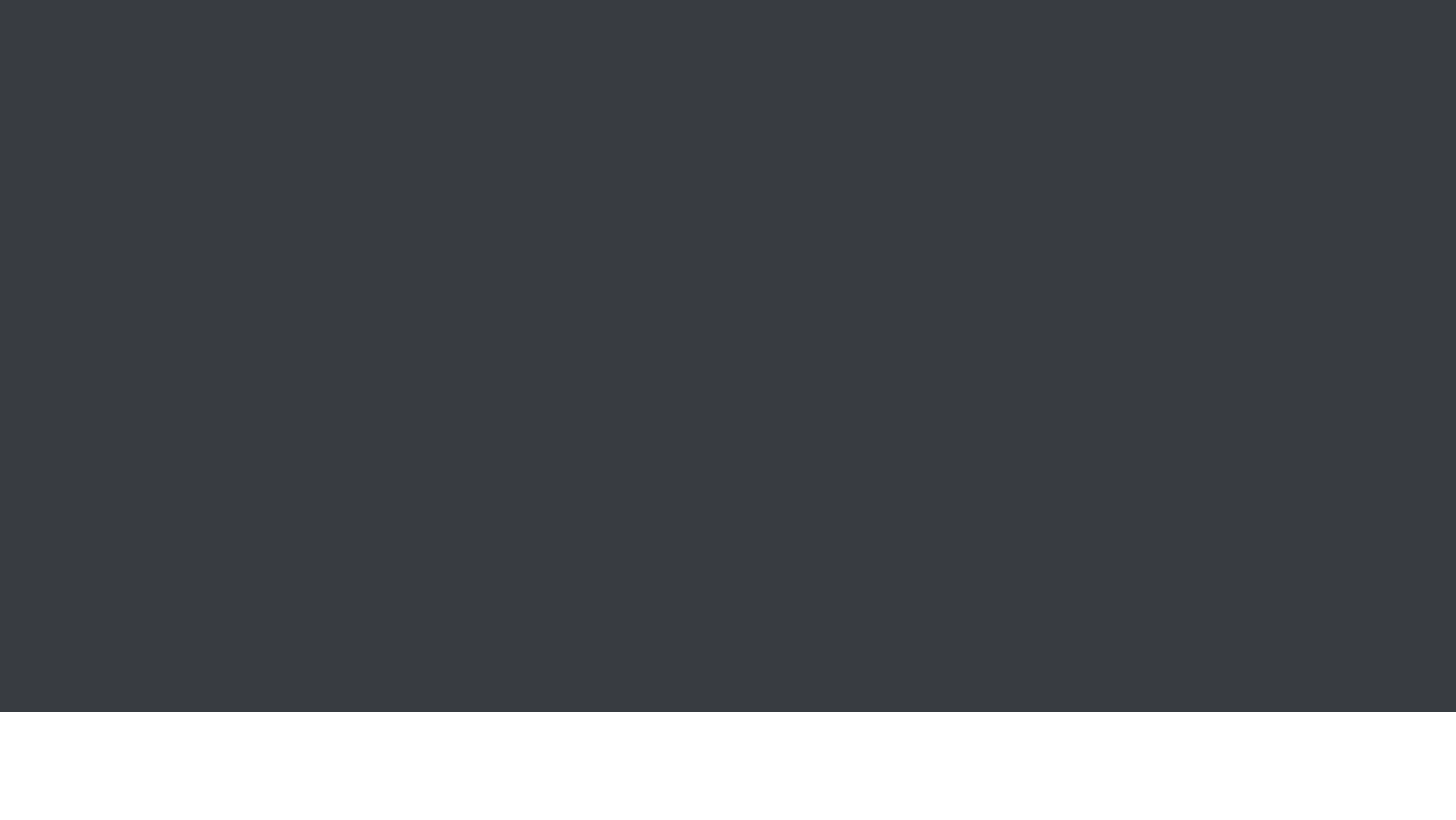 TIMELINE
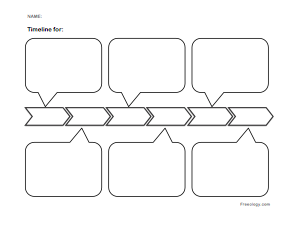 Develop realistic timeline – adjust as needed 
Check your status on goals at regular intervals
Communicate progress monthly 
CELEBRATE MILESTONES!
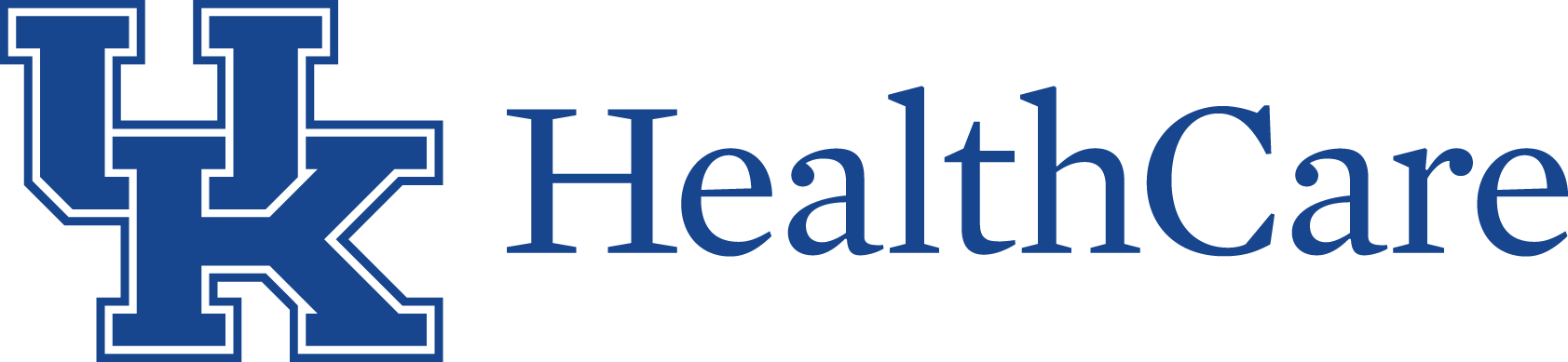 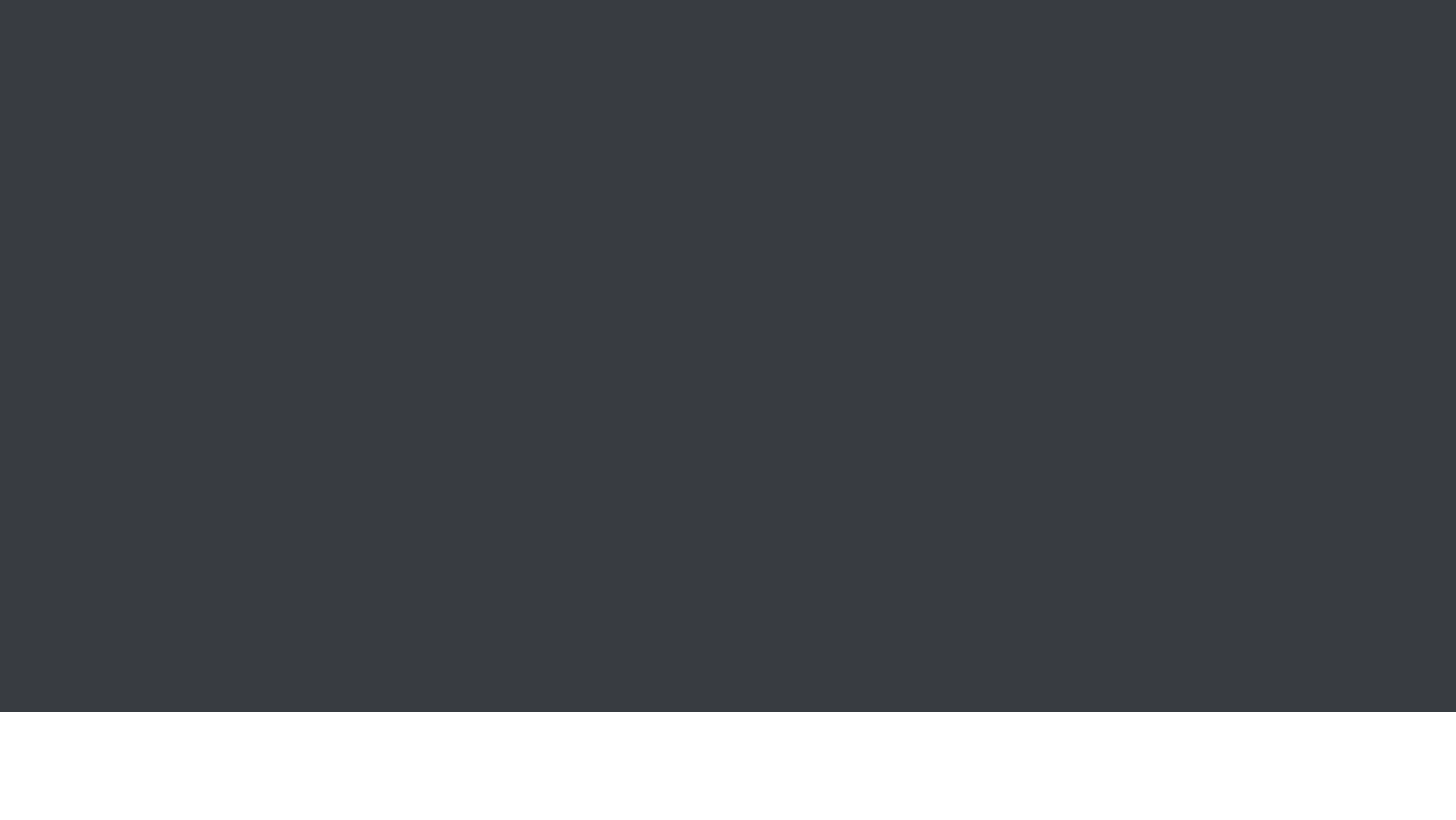 GOALS
Know your providers.
One on one meetings with providers - to assess their needs and identify strengths and weaknesses of your organization 

Survey providers 

Develop list of top priorities 

Build your team
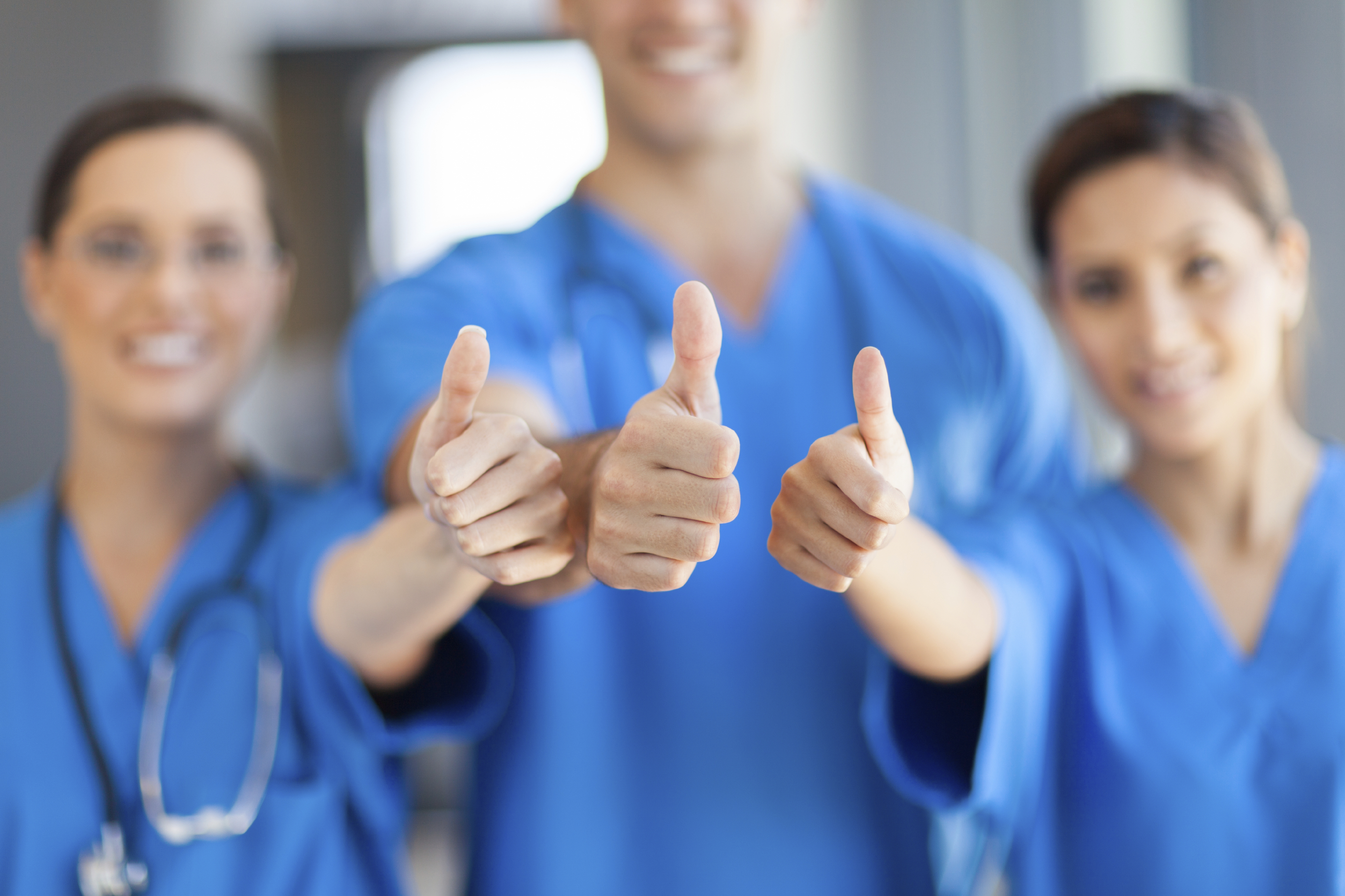 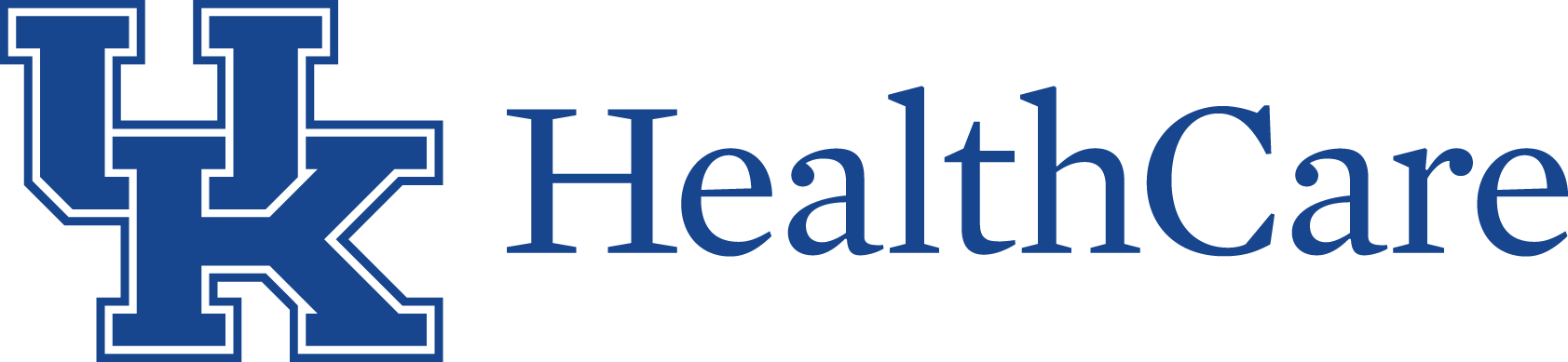 Action Packed Visits
Ask what the provider needs from your organization, do they refer or admit to your facilitiy
Concerns 
CME opportunities 
Protocol sharing 
Opportunities to visit your organization
Bring directory of your medical staff and services with contact numbers 
Ask to meet front-line staff and address their concerns
Ask for the opportunity to return and let them know you are willing to help them when they are trying to access your organization
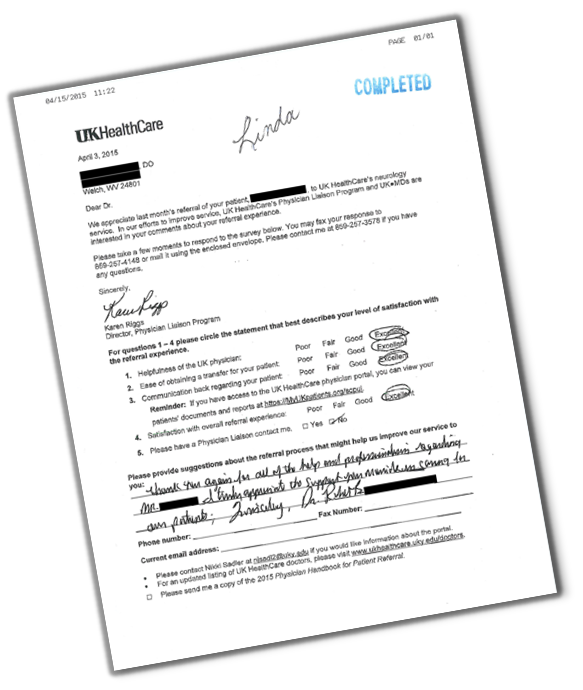 SURVEY OF PROVIDERS
Satisfaction
About admission or referral process 
Communication 
Overall care of patient
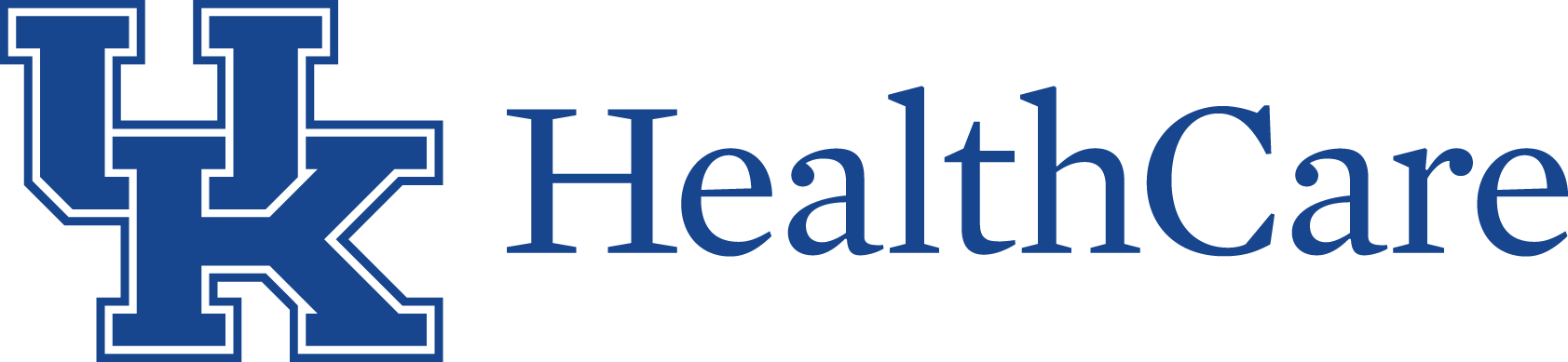 ENGAGEMENT
Engage others throughout your organization in order to bring about positive changes:
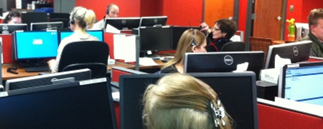 Admissions – referring and primary provider
Call Center  – ability to contact providers
Medical Records/IT – improving communication
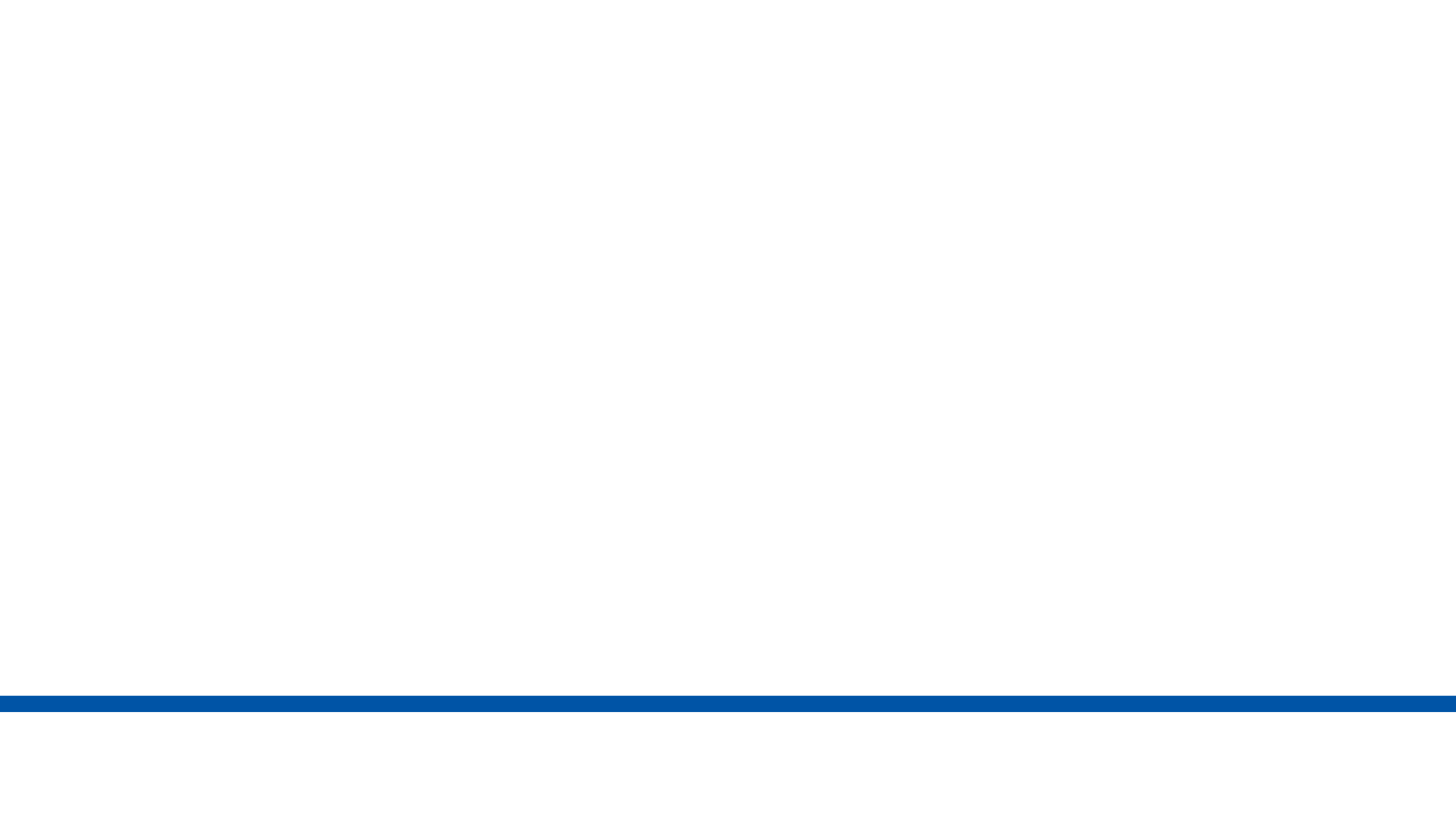 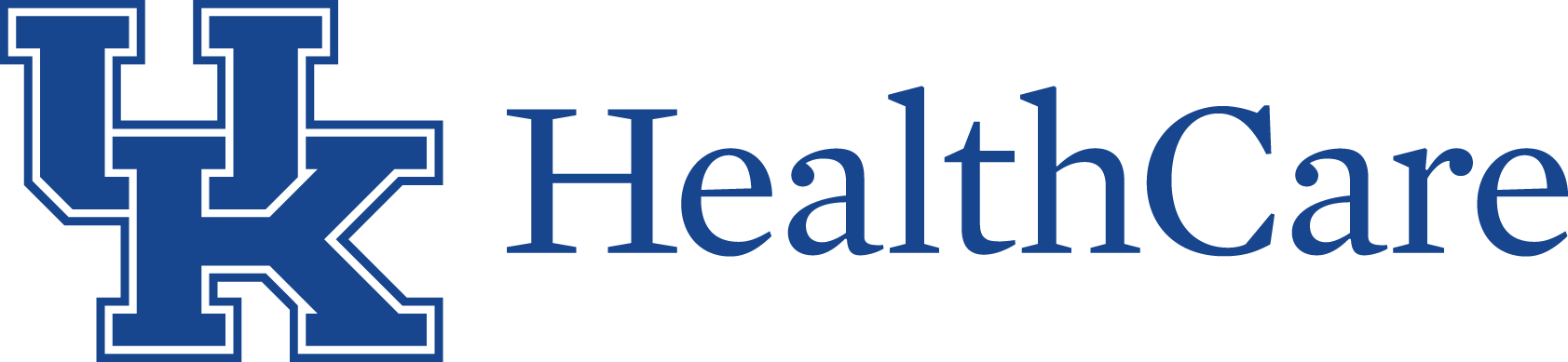 ENGAGING PEDIATRICIANS
Building relationships with Non-KCH Pediatricians

Roundtable quarterly dinners to discuss specialty areas with pediatricians in the community
Ease of referring 
Discharge instructions 
Follow-up care 
Communication
Sharing protocols 

Community Relations Pediatrician position created  

Bi-Annual Community Wide Morning Report – Case Review

Pediatric list-serve to share educational information and introduction to new providers within Kentucky Children’s Hospital
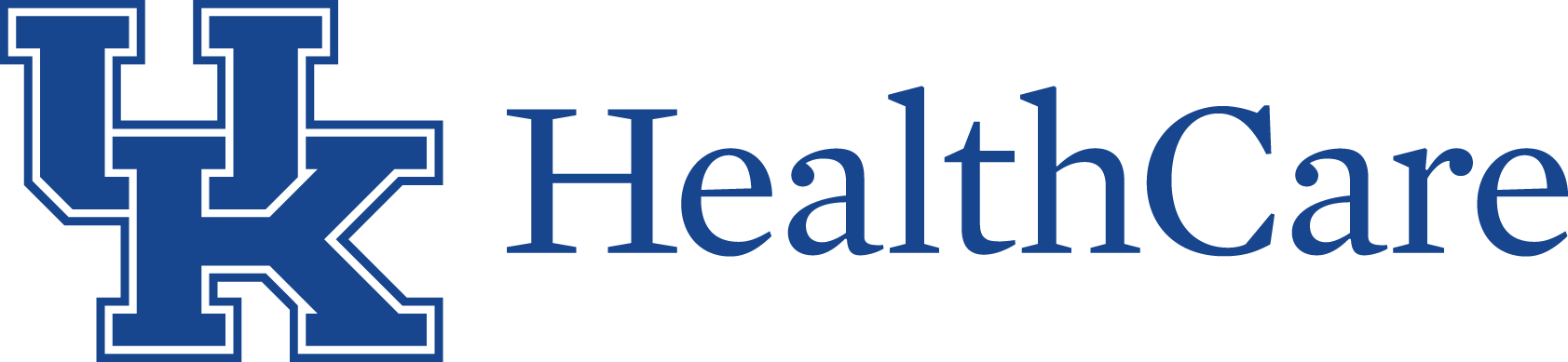 EXAMPLE – KCH
Building relationships with Non-KCH Pediatricians

Roundtable quarterly dinners to discuss specialty areas with pediatricians in the community
Ease of referring 
Discharge instructions 
Follow-up care 
Communication
Sharing protocols 

Community Relations Pediatrician position created  

Bi-Annual Community Wide Morning Report – Case Review

Pediatric list-serve to share educational information and introduction to new providers within Kentucky Children’s Hospital
Always have your toolkit ready!
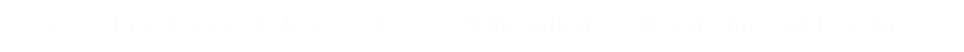 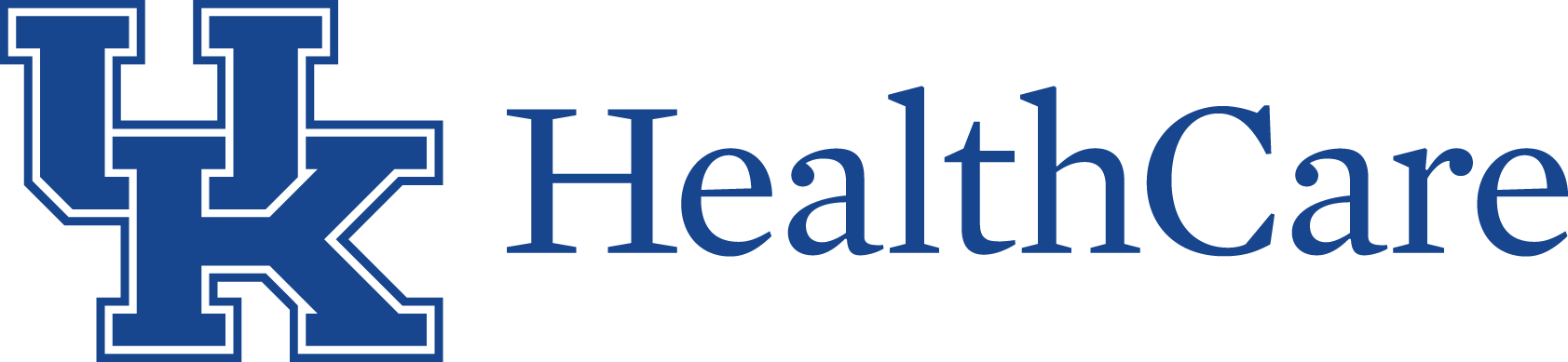 EDUCATIONAL PROGRAMS
CANCER
Colorectal 
Endometrial 
Ovarian
Breast 
Stereotactic Radiosurgery
Lung
CARDIOLOGY, CT SURGERY AND TRANSPLANTATION
Advanced Heart Failure and LVAD Heart Disease 
AFIB
STEMI
Pulmonary Hypertension
Adult ECMO
ED
Pelvic Trauma 
Pediatric Trauma – Golden Hour
Resuscitation and Intubation
Identifying Shaken Baby Syndrome
PEDIATRICS
Community Acquired MRSA 
Pediatric Sepsis
Treatment of Pediatric Asthma
Child Abuse
Endocrinology 
Pediatric ECHO
NEUROLOGY AND NEUROSURGERY
Acute Stroke Update
GROWING – VASCULAR SURGERY
GROWING VASCULAR SURGERY
Goals
Increase identification of peripheral arterial (PAD) disease risk in the primary care and cardiology setting
Develop simple patient self-screening tool to identify risk with MD input
Increase use of non-invasive testing for high risk patients 
Grow PAD procedures and surgeries
Grow public awareness
Tactics
Test self-screening tool in community setting
Promote screening tool
Physicians evaluate patient’s risk assessment and need for additional testing 
Developed simple referral options for patients needing intervention
Grow public awareness through community health fairs, educational talks, web information, flyers
Outreach (example) with vascular surgeons to meet potential referring physicians
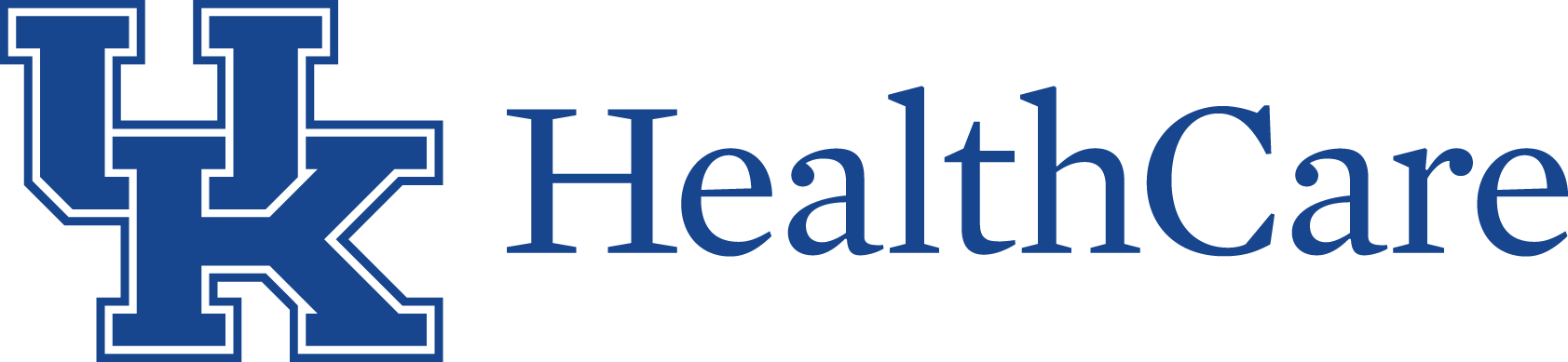 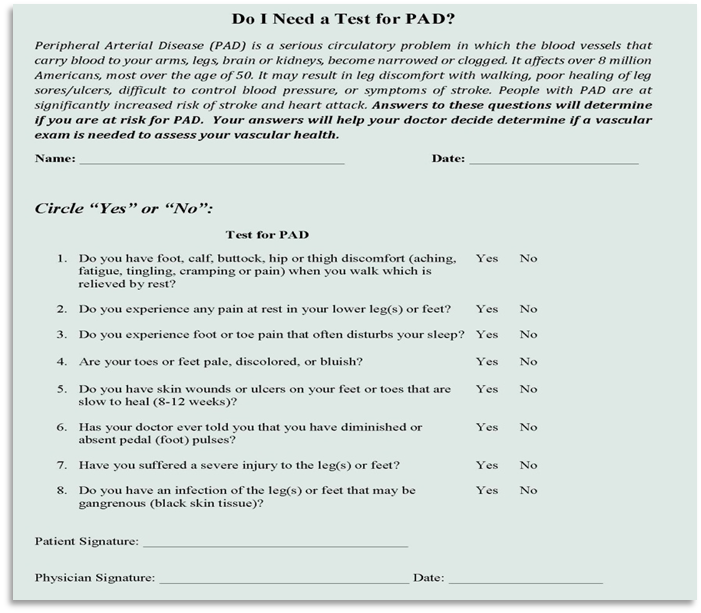 SELF ASSESMENT FOR PAD
Introduce form to PCPs for use in waiting room
Patient fills out while waiting to be called back
PCP refers patients to vascular surgeon as needed for consultation
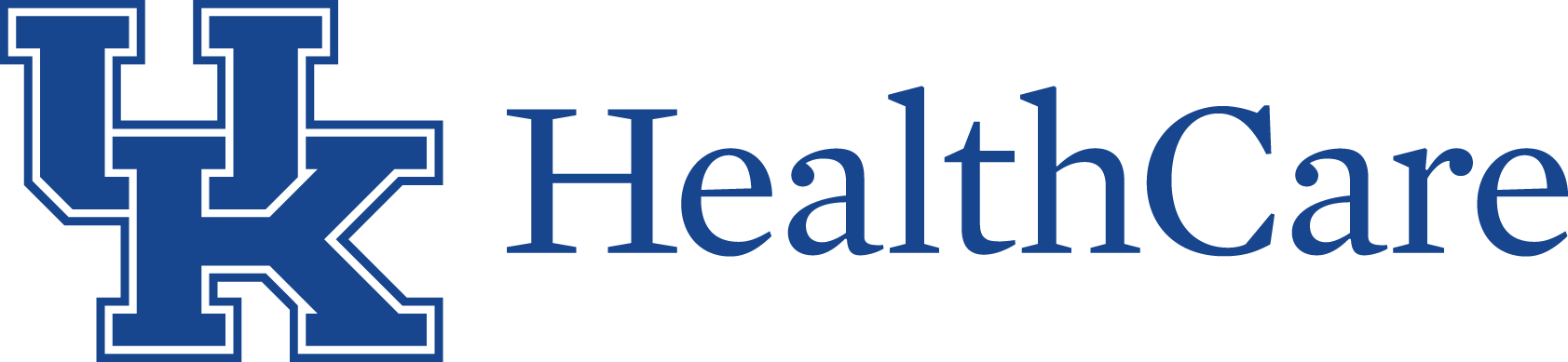 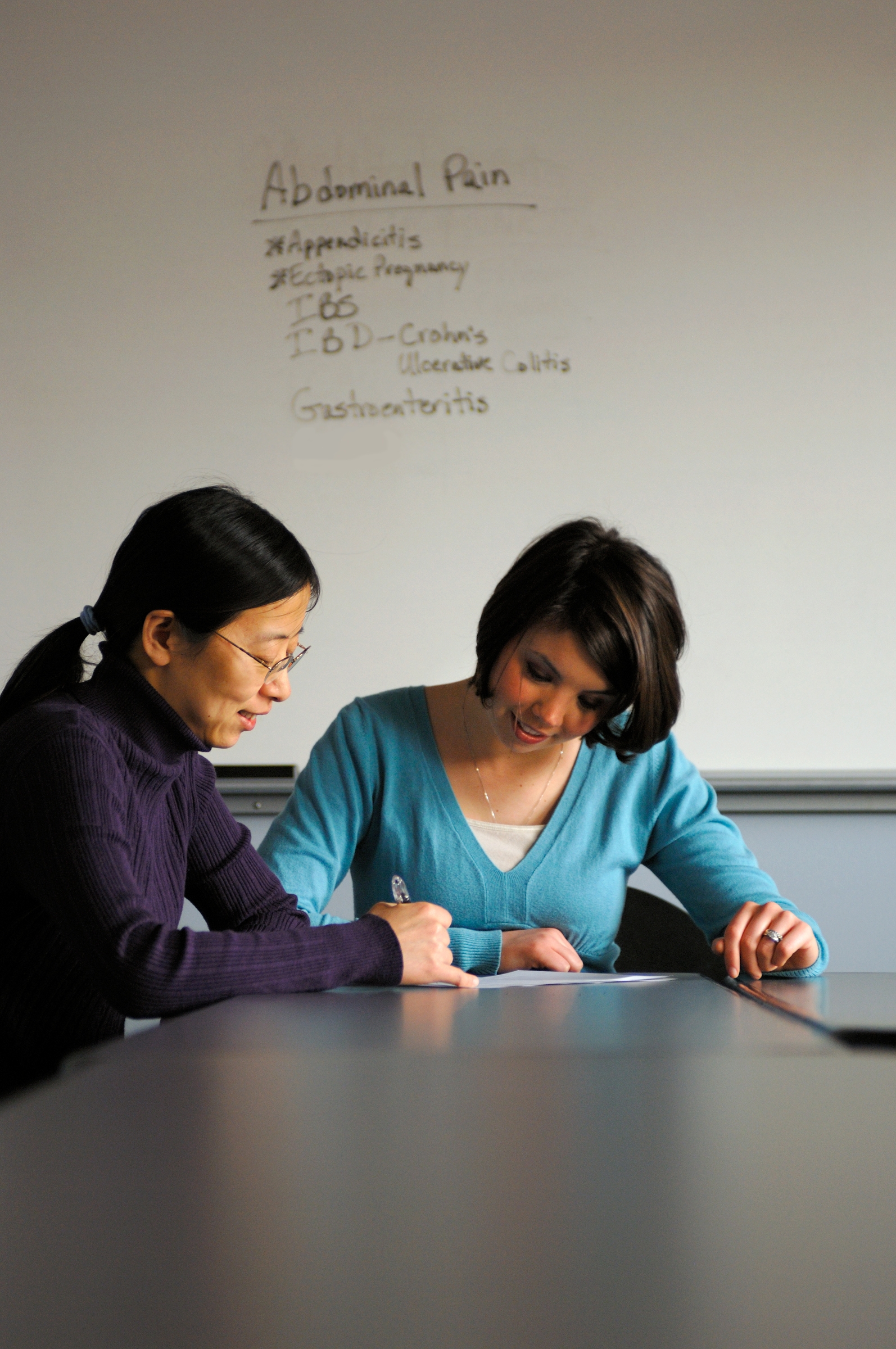 EDUCATION
CME or Non-CME – providers, nursing, first responders 

Engage medical staff to present on their area of specialty to small groups or large

Involve nursing
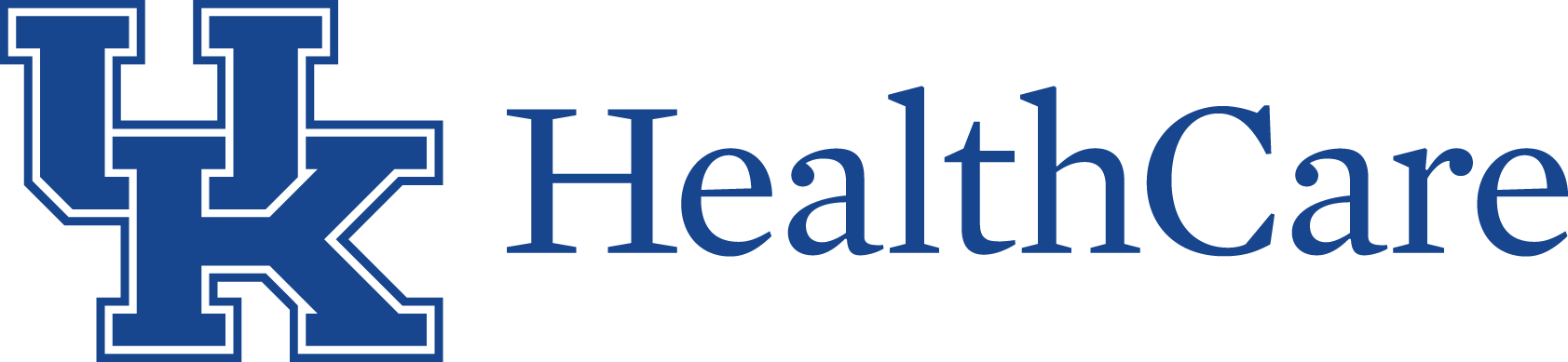 PHYSICIAN LIAISONS
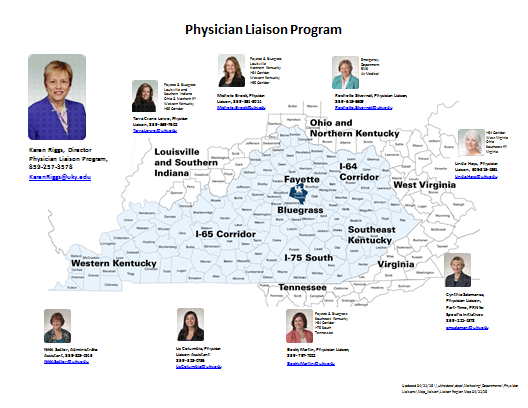 TOOLS
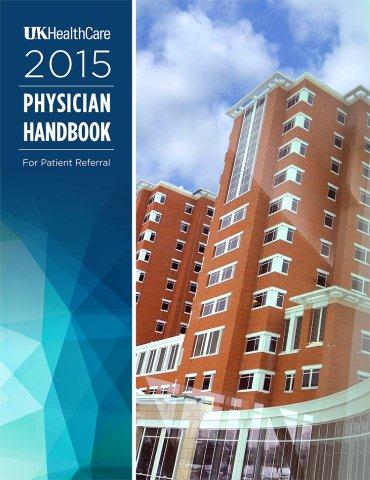 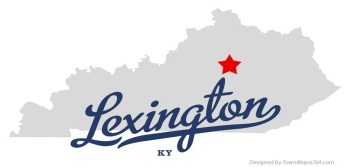 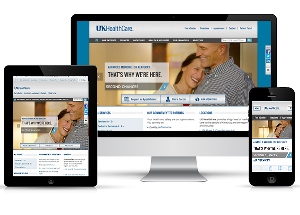 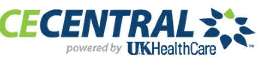 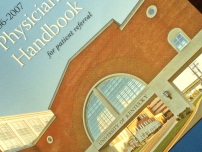 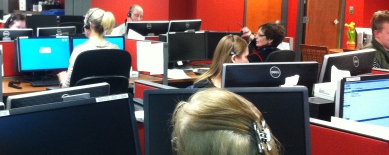 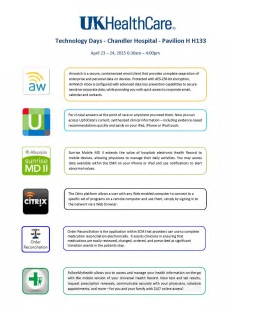 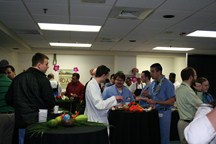 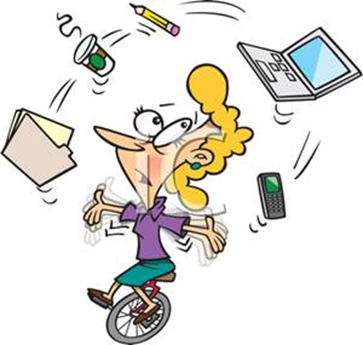 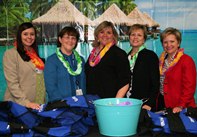 TOOLKIT
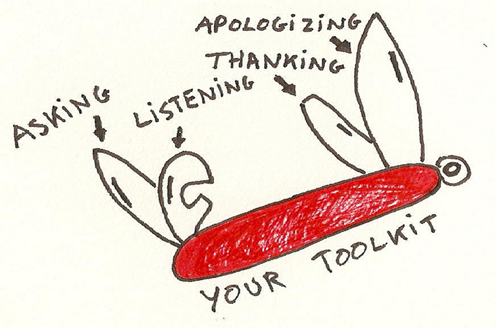 Always have your toolkit ready!
Leadership support is helpful when building relationships with providers.
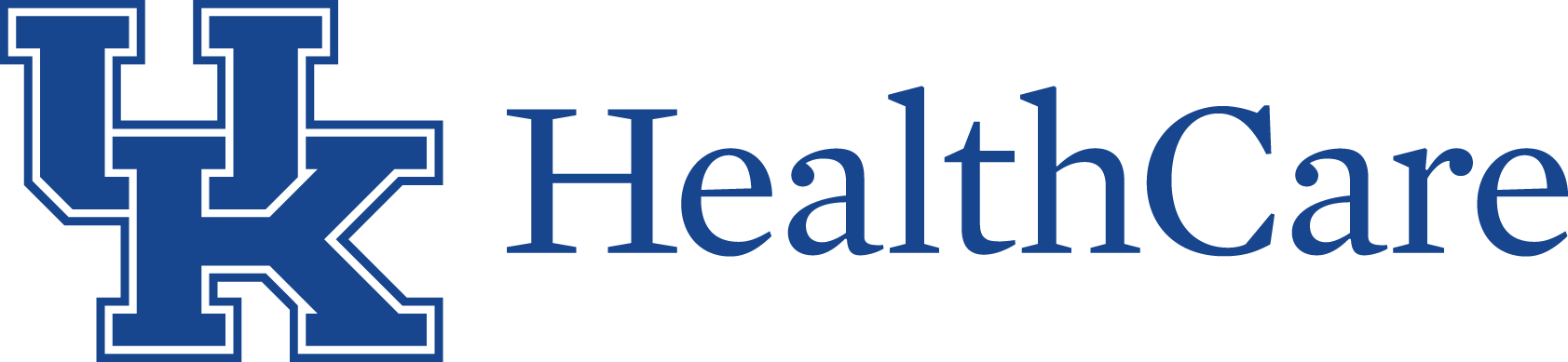 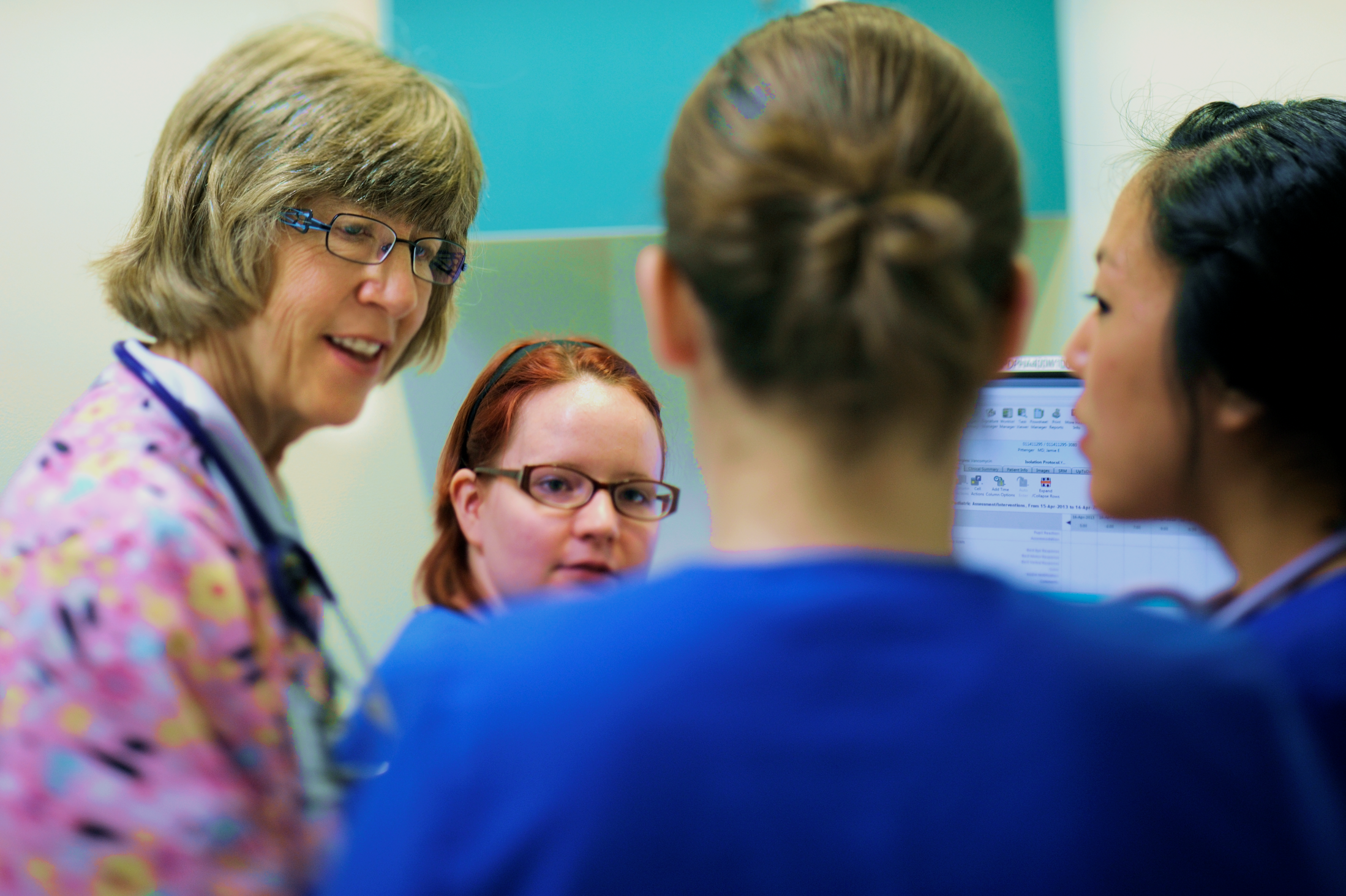 QUESTIONS & DISCUSSION
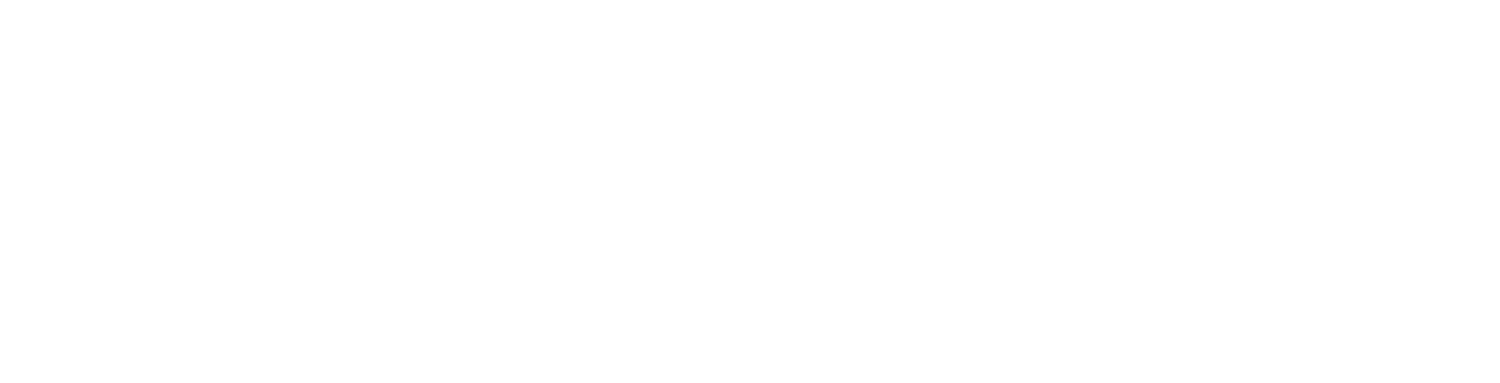